QFL- 0341 – Estrutura e propriedades de Compostos Orgânicos
7. Estereoquímica
Prof. Dr. Daniel Nopper Silva Rodrigues
dannopper@usp.br
Tópicos da Aula
A) Isomeria.
		a) Tipos de Isomeria.
		b) Conectividade
		c) Estereoisômeros.
			- Quiralidade.
			- Exercícios.
	B) Atividade óptica.
		a) Atividade dextrorotatória e levorotatória
			- Compostos ópticamente ativos.
		b) Pureza óptica.
			- Excesso enantiomérico.
			- Mistura racêmica.
	C) Configuração absoluta.
		a) Nomenclatura R S.
			- Prioridades dos grupos.
			- Alcenos.
		b) Inversão da aminas.
			- Exercícios.
2
Tópicos da Aula
c) Projeção de Fischer.
			- Troca de grupos.
			- Exercícios.
		d) Compostos meso.
	D) Quiralidade no mundo biológico.
3
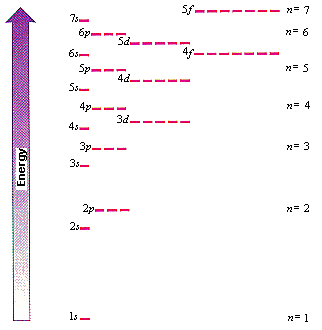 Isomeria
Tipos de isomeria
Isômeros são compostos diferentes que possuem a mesma fórmula. molecular. 
Por exemplo:
Isômeros de:
Função                      Cadeia                          Posição               Isômeros geométricos
trans
cis
4
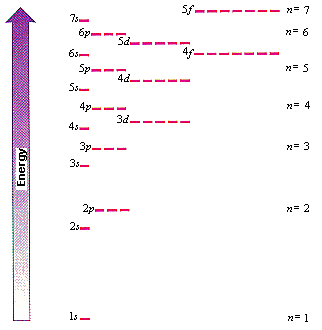 Isomeria
Conectividade
Particularmente neste tópico nosso interesse é em relação aos isômeros cuja conectividade seja preservada. Mas, o que é conectividade?
Conectividade não preservada!
Conectividade preservada, mas, compostos diferentes! 
Note que todos os átomos se ligam ao carbono 2 em ambas moléculas.
5
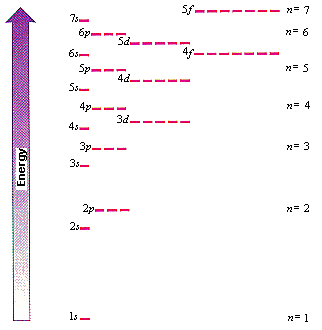 Isomeria
Estereoisômeros
Estereoisômeros são isômeros que possuem a mesma conectividade, mas diferem um do outro na disposição dos átomos no espaço.

Estereoisômeros podem ser enantiômeros ou diastereoisômeros.

Enantiômeros: Estereoisômeros que são imagens especulares, mas não são sobreponíveis.
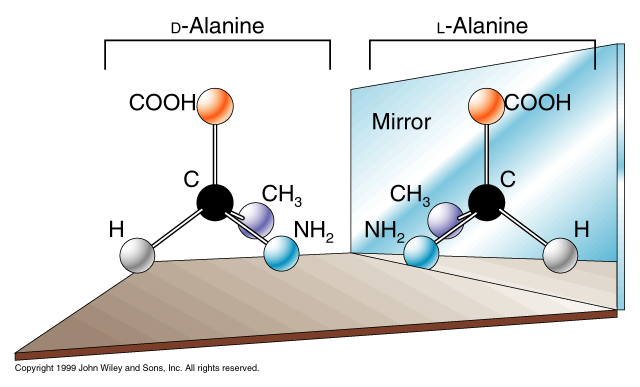 6
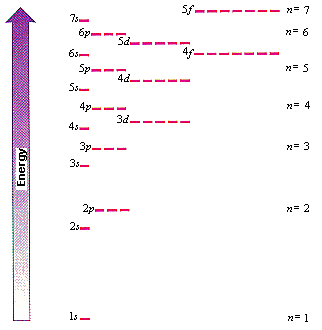 Isomeria
Não
Fórmulas moleculares idênticas?
Não são isômeros
Sim
Sim
Homômeros (Compostos idênticos)
São sobreponíveis?
Não
Enantiômeros
São isômeros
Sim
Sim
Imagem especular?
Mesma conectividade?
Estereoisômeros
Não
Não
Diasteroisômeros
Isômeros constitucionais
7
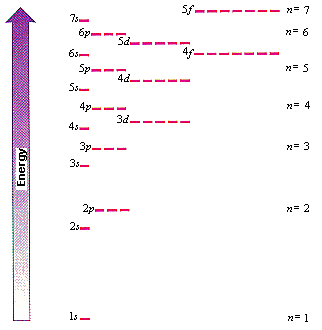 Isomeria
Quiralidade
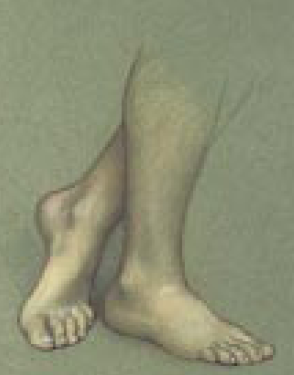 Uma molécula que não é sobreponível a sua imagem no espelho é chamada de quiral.

Uma molécula que é sobreponível é chamada de aquiral.

Um átomo ligado a quatro grupos diferentes é chamado de centro estereogênico.

Moléculas contendo um único centro estereogênico são sempre quirais.
Quiral
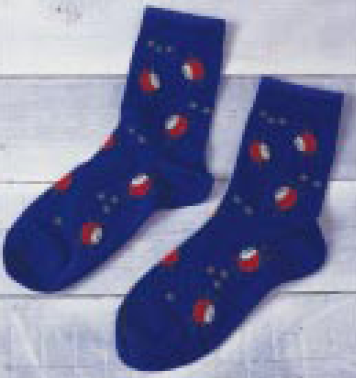 Aquiral
8
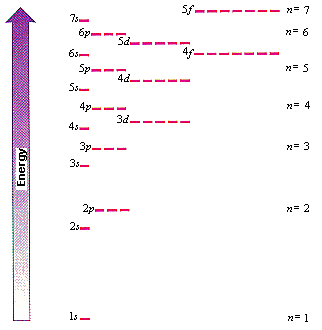 Isomeria
Quiralidade
O único critério para quiralidade é que a molécula e sua imagem especular não são sobreponíveis.

Para transformar um enantiômero em outro seria preciso a quebra de ligações.
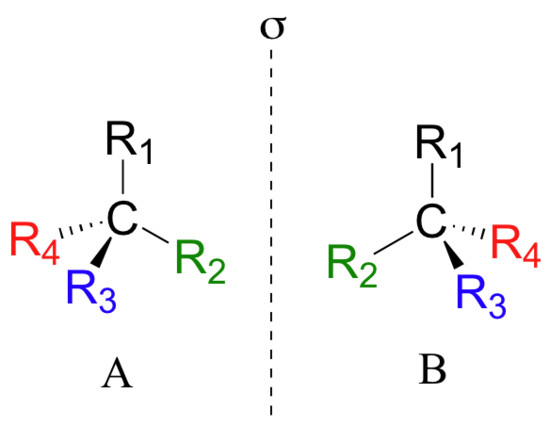 9
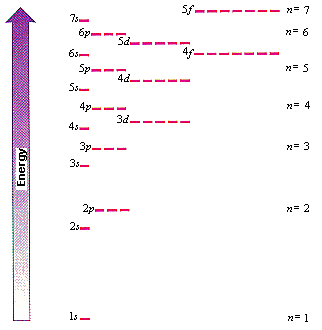 Isomeria
Exercícios
Identifique os carbonos quirais e classifique as moléculas como quirais (enantiômero), aquirais ou diasteroisômeros:
10
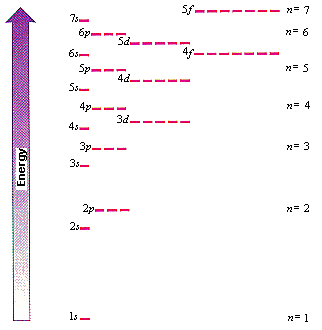 Isomeria
Exercícios
Identifique os carbonos quirais e classifique as moléculas como quirais (enantiômero), aquirais ou diasteroisômeros:
Não Sobreponíveis!!!
11
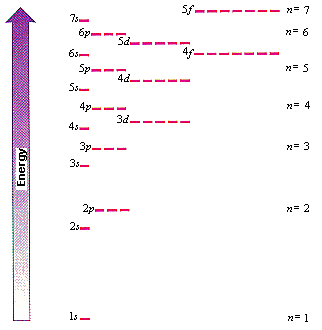 Isomeria
Exercícios
Identifique os carbonos quirais e classifique as moléculas como quirais (enantiômero), aquirais ou diasteroisômeros:
Não Sobreponíveis!!!
12
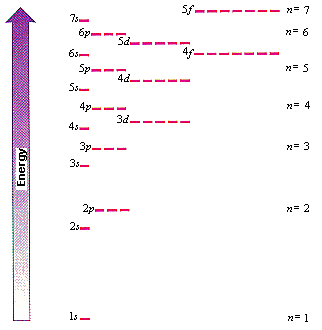 Atividade Óptica
Atividade óptica
Enantiômeros possuem propriedades físicas idênticas, exceto sua interação com a luz polarizada (atividade óptica).

O aparelho utilizado para medir a atividade óptica é o polarímetro.
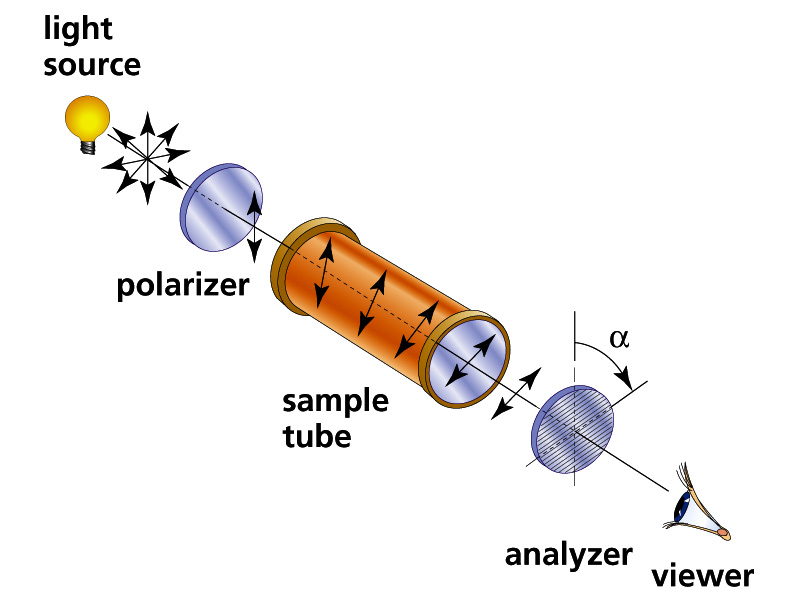 13
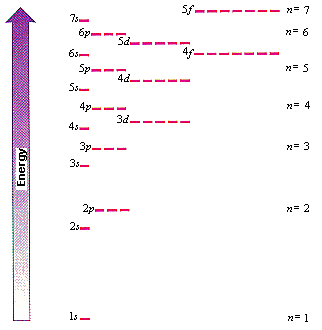 Atividade Óptica
Atividade Óptica: Dextrorrotatória e Levorrotatória
Em um par de enantiômeros a luz polarizada pode ser desviada no:

	- Sentido horário: dextrorrotatória; (+)-enantiômero.

	- Sentido anti-horário: levorrotatória; (-)-enantiômero.
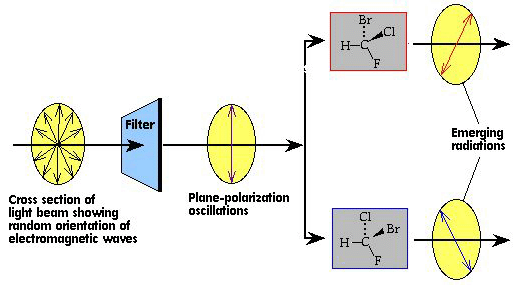 14
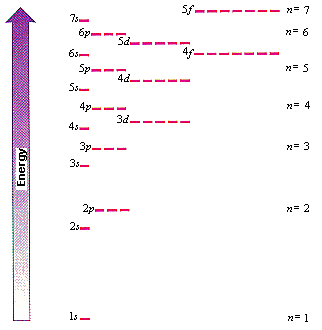 Atividade Óptica
Compostos ópticamente ativos
Como o desvio da luz polarizada depende da estrutura do enantiômero, quando temos enantiômeros isolados estes são considerados ópticamente ativos.

Através do uso de um polarímetro pode-se medir a Rotação Específica de um dado enantiômero. 



Onde:
[α] é a rotação específica.
α é a rotação observada.
c é a concentração em g.mL-1 (ou a densidade para líquidos puros).
l é o comprimento da cela em dm.
15
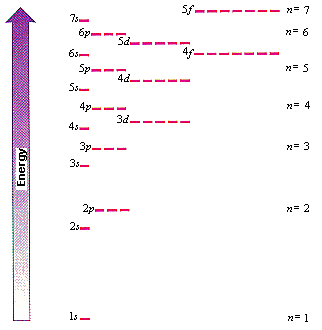 Atividade Óptica
Pureza óptica
A pureza óptica pode ser determinado pela medida do α, porém, fatores como comprimento da cela, solventes comprimento de onda da luz etc. influenciam na media.

A alternativa mais comum é o uso de outras técnicas analíticas em conjunto com a polarimetria.

Conhecendo o α da molécula em questão, se pode medir a pureza óptica de um composto.
16
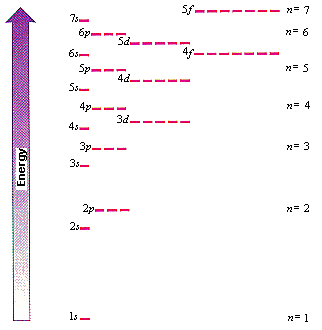 Atividade Óptica
Excesso enantiomérico
O excesso enantiomérico (e.e.) é dado por:



Exemplo:







Uma proporção de 98:2 significa um excesso enantiomérico (ee) de 96%.
17
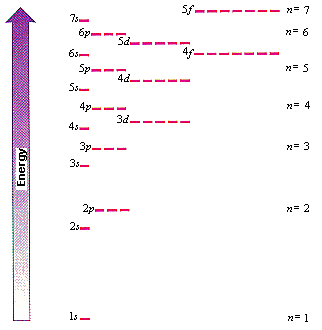 Atividade Óptica
Misturas racêmicas
Uma mistura 1:1 dos enantiômeros é chamada de mistura racêmica. Esta mistura é opticamente inativa e é muitas vezes designada como (±). Ela mistura racêmica tem (quase sempre) propriedades físicas diferentes dos correspondentes enantiômeros puros.
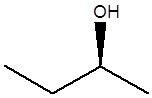 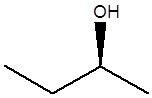 50%
50%
18
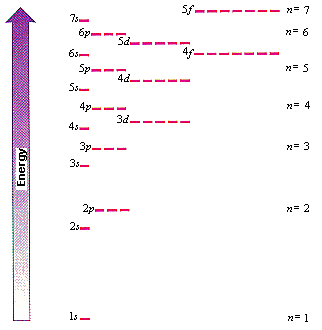 Atividade Óptica
Misturas racêmicas
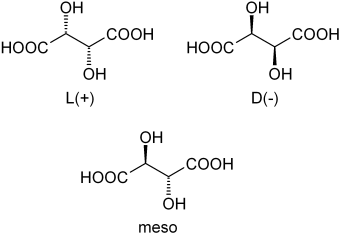 50%
50%
(±)-Ácido tartárico: pf = 204-206 oC
		    			  solubilidade em H2O: 206 g/L






(+)- ou (-)-Ácido tartárico: pf = 170 oC
			  		  solubilidade: 1390 g/L
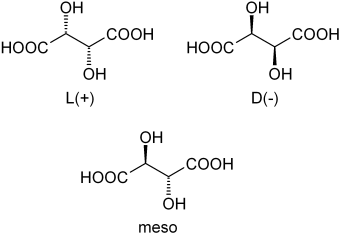 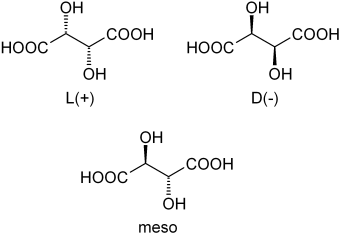 OU
100%
100%
19
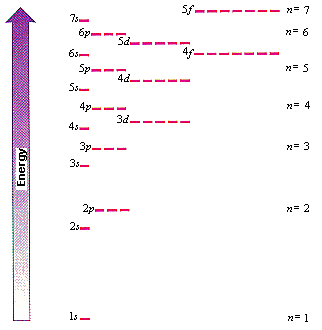 Configuração Absoluta
Configuração Absoluta
Não existe correlação entre o sinal da rotação óptica e o arranjo espacial dos grupos substituintes.

Não é possível determinar a estrutura de um enantiômero medindo o valor de [a].

Não existe correlação necessária entre a designação (R) e (S) e a direção da rotação da luz plano-polarizada.

Para determinar a configuração absoluta utiliza-se técnicas como: difração de Raio-X (sólido), espectroscopia no micro-ondas (gás).

Ou correlação com compostos de estereoquímica conhecida (método indireto).
20
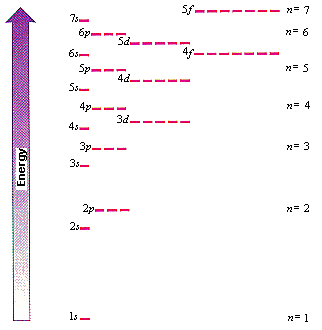 Configuração Absoluta
Nomenclatura R e S
Nomenclatura Cahn-Ingold-Prelog
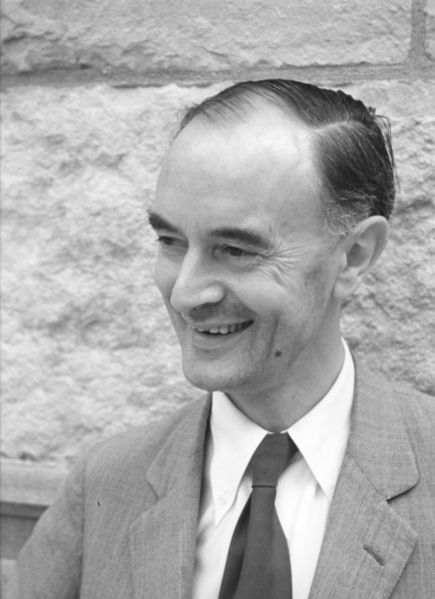 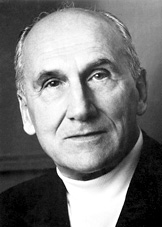 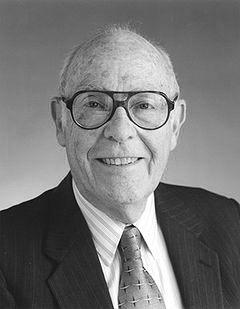 Sir Christopher Kelk Ingold
Vladimir Prelog
Robert Sidney Cahn
R = Rectus
S = Sinistrus
21
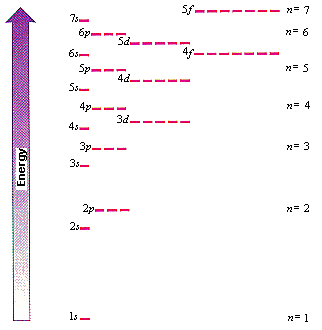 Configuração Absoluta
Nomenclatura R e S
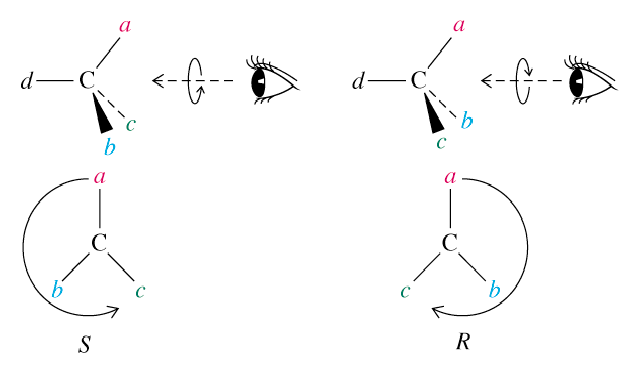 22
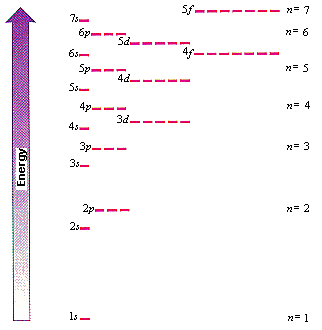 Configuração Absoluta
Ordem de prioridade dos grupos
Par isolado < H < He < Li ... < Uuo.  Quanto menor o número atômico menor é a prioridade e o par isolado é o menor.
23
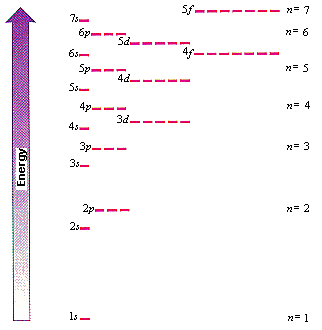 Configuração Absoluta
Ordem de prioridade dos grupos
Par isolado < H < He < Li ... < Uuo.  Quanto menor o número atômico menor é a prioridade e o par isolado é o menor. 
Exemplo:
24
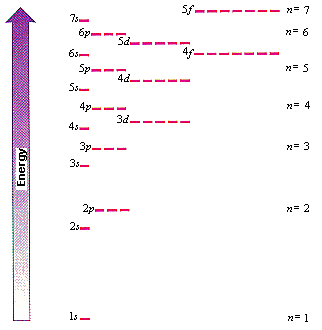 Configuração Absoluta
Ordem de prioridade dos grupos
Par isolado < H < He < Li ... < Uuo.  Quanto menor o número atômico menor é a prioridade e o par isolado é o menor. 
Exemplo:




Caso um grupo dois átomos ligados ao átomo quiral sejam iguais, procure o próximo na sequência. O grupo na sequência que tiver o maior número atômico será o de maior prioridade.
25
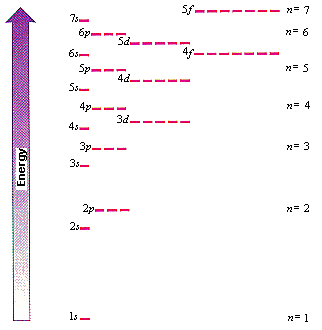 Configuração Absoluta
Ordem de prioridade dos grupos
Par isolado < H < He < Li ... < Uuo.  Quanto menor o número atômico menor é a prioridade e o par isolado é o menor. 
Exemplo:




Caso um grupo dois átomos ligados ao átomo quiral sejam iguais, procure o próximo na sequência. O grupo na sequência que tiver o maior número atômico será o de maior prioridade.
Exemplo:
26
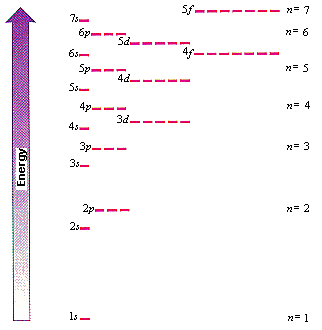 Configuração Absoluta
Ordem de prioridade dos grupos
Par isolado < H < He < Li ... < Uuo.  Quanto menor o número atômico menor é a prioridade e o par isolado é o menor. 
Exemplo:




Caso um grupo dois átomos ligados ao átomo quiral sejam iguais, procure o próximo na sequência. O grupo na sequência que tiver o maior número atômico será o de maior prioridade.
Exemplo:
27
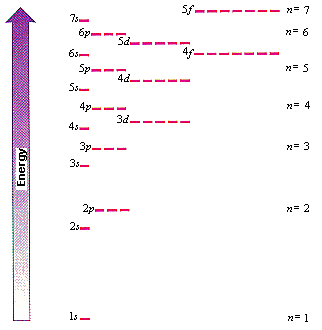 Configuração Absoluta
Ordem de prioridade dos grupos
Par isolado < H < He < Li ... < Uuo.  Quanto menor o número atômico menor é a prioridade e o par isolado é o menor. 
Exemplo:




Caso um grupo dois átomos ligados ao átomo quiral sejam iguais, procure o próximo na sequência. O grupo na sequência que tiver o maior número atômico será o de maior prioridade.
Exemplo:
28
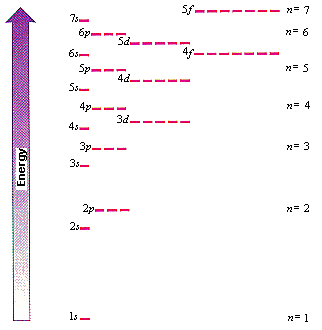 Configuração Absoluta
Ordem de prioridade dos grupos
Par isolado < H < He < Li ... < Uuo.  Quanto menor o número atômico menor é a prioridade e o par isolado é o menor. 
Exemplo:




Caso um grupo dois átomos ligados ao átomo quiral sejam iguais, procure o próximo na sequência. O grupo na sequência que tiver o maior número atômico será o de maior prioridade.
Exemplo:
29
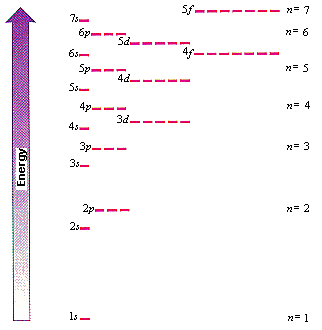 Configuração Absoluta
Ordem de prioridade dos grupos
Par isolado < H < He < Li ... < Uuo.  Quanto menor o número atômico menor é a prioridade e o par isolado é o menor. 
Exemplo:




Caso um grupo dois átomos ligados ao átomo quiral sejam iguais, procure o próximo na sequência. O grupo na sequência que tiver o maior número atômico será o de maior prioridade.
Exemplo:
30
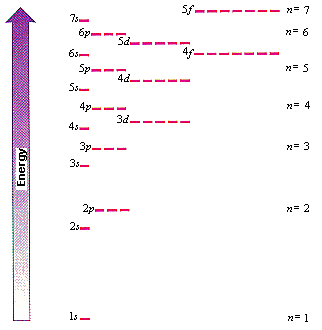 Configuração Absoluta
Alcenos
A regra de prioridade é idêntica, a diferença é que quando os grupos de maior prioridade estiverem com a mesma orientação (equivalente ao cis), o fragmento da molécula será designada Z, do alemão “zuzammen”, que significa “junto”.
Exemplo:




Caso os grupos de maior prioridade estiverem “separados”, a designaçãop será E, do alemão “entgegen” que significa “oposto”.
Exemplo:
31
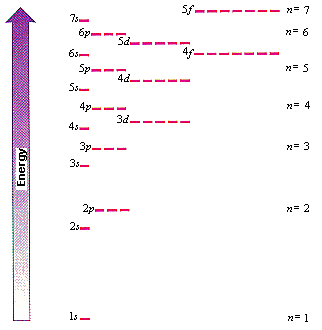 Configuração Absoluta
Inversão de aminas
O nitrogênio da amônia ou de aminas pode se interconverter através da chamada inversão.
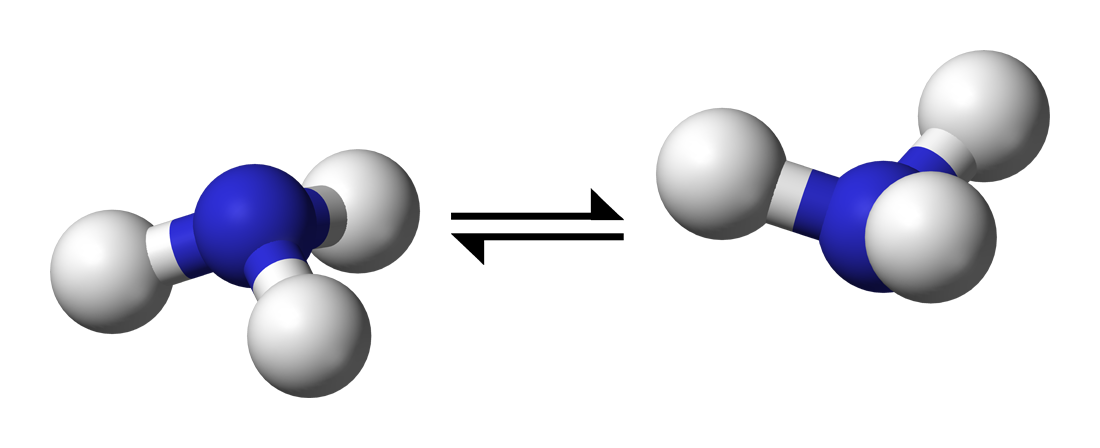 32
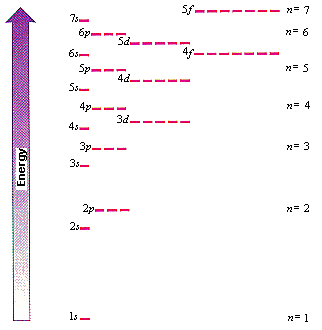 Configuração Absoluta
Inversão de aminas
O nitrogênio da amônia ou de aminas pode se interconverter através da chamada inversão.
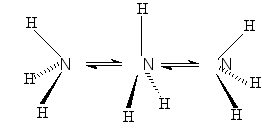 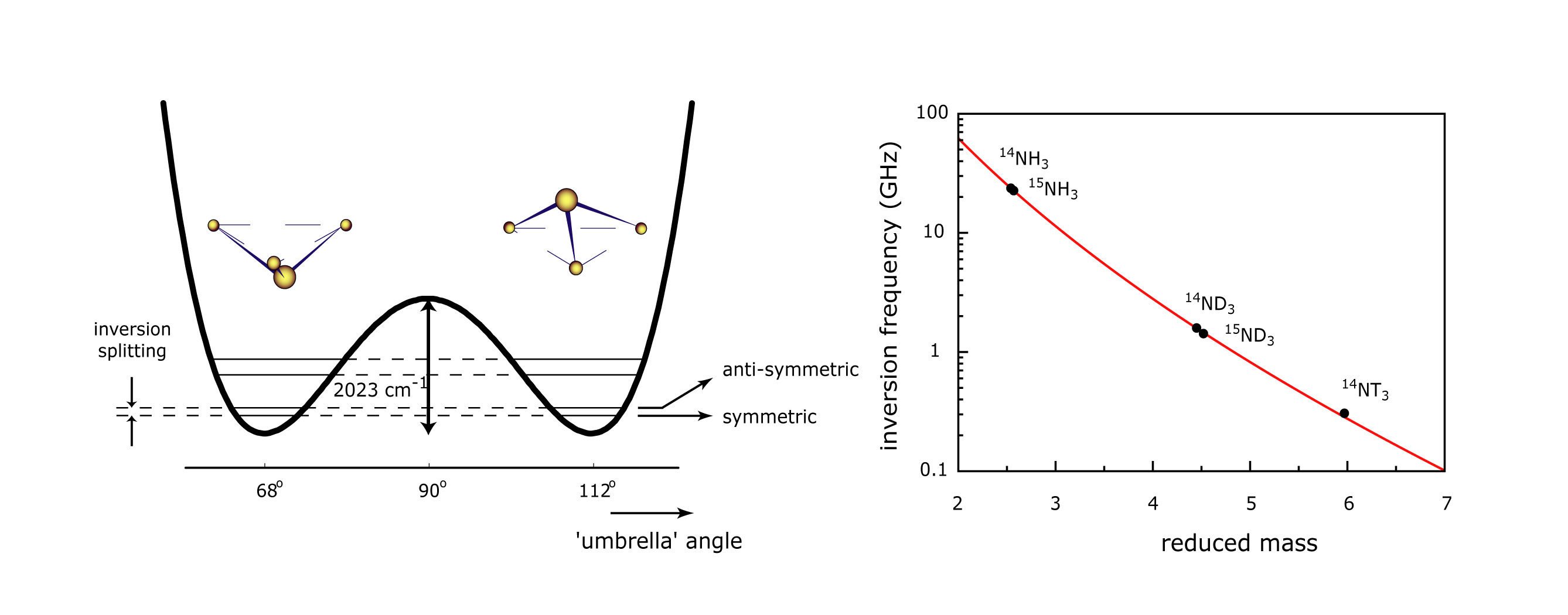 33
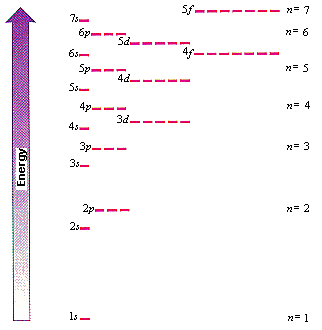 Configuração Absoluta
Alguns exercícios
Designe os átomos quirais como R ou S e as ligações dupla como E ou Z.
34
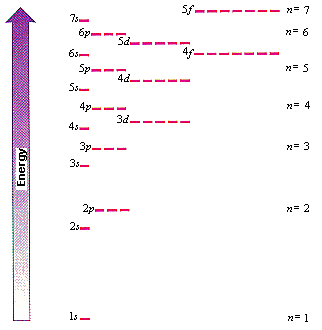 Configuração Absoluta
Projeção de Fischer
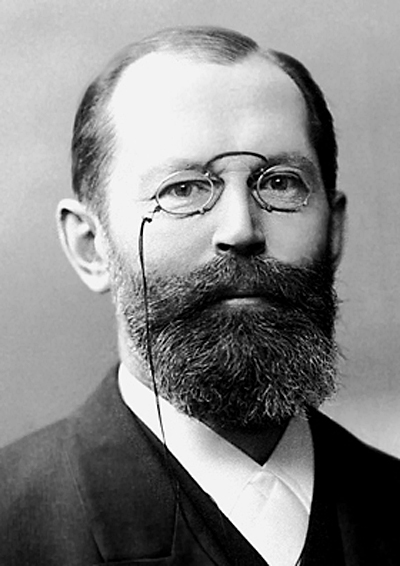 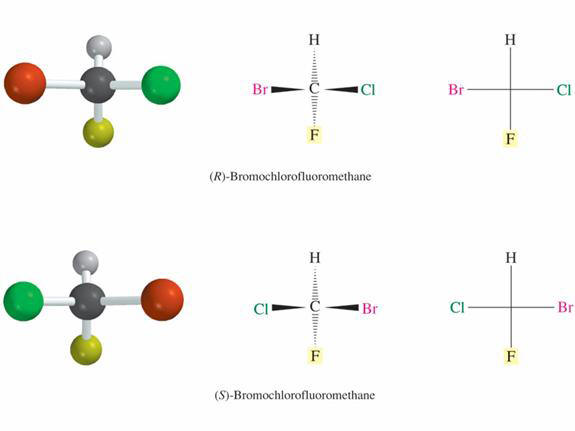 Hermann Emil Fischer
35
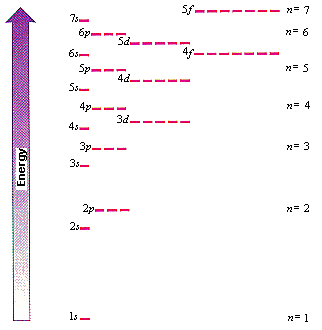 Configuração Absoluta
Projeção de Fischer
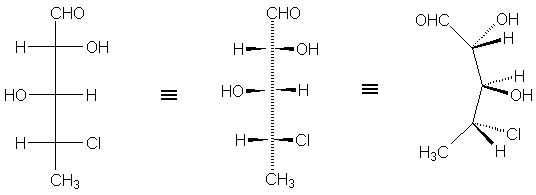 36
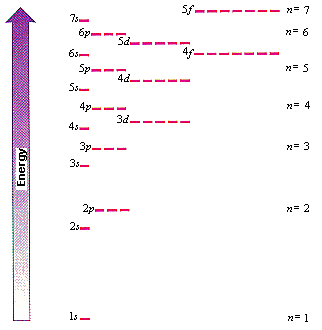 Configuração Absoluta
Projeção de Fischer
Procedimento!
37
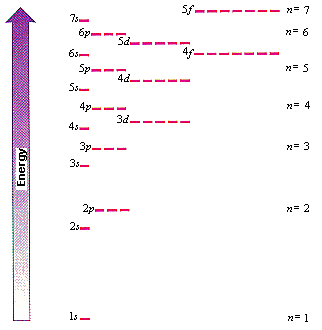 Configuração Absoluta
Projeção de Fischer
Procedimento!
Encontre o carbono assimétrico da sua molécula.
38
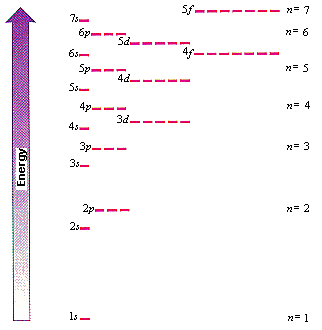 Configuração Absoluta
Projeção de Fischer
Procedimento!
Encontre o carbono assimétrico da sua molécula.
39
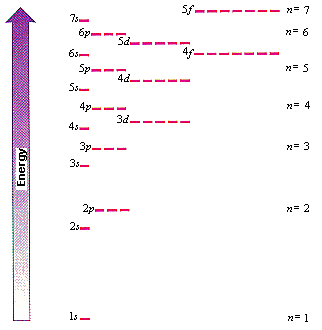 Configuração Absoluta
Projeção de Fischer
Procedimento!
Encontre o carbono assimétrico da sua molécula.






Caso possível, utilize siglas para os grupo em torno do carbono quiral para simplificar o desenho.
40
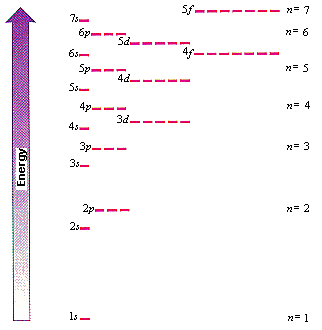 Configuração Absoluta
Projeção de Fischer
Procedimento!
Encontre o carbono assimétrico da sua molécula.






Caso possível, utilize siglas para os grupo em torno do carbono quiral para simplificar o desenho.
41
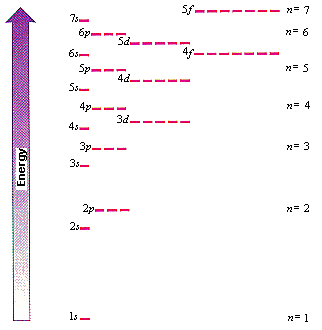 Configuração Absoluta
Projeção de Fischer
Procedimento!
Desenhe qualquer átomo (normalmente hidrogênio) ou par eletrônico implícito.
42
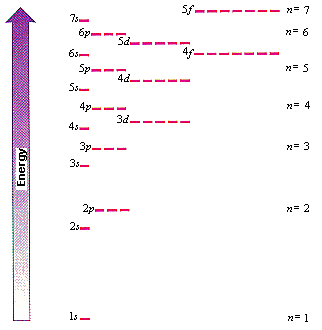 Configuração Absoluta
Projeção de Fischer
Procedimento!
Desenhe qualquer átomo (normalmente hidrogênio) ou par eletrônico implícito.
43
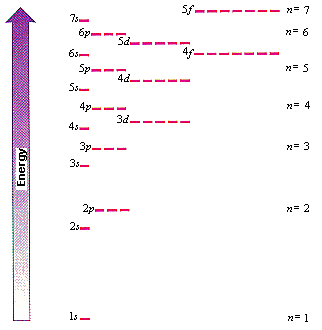 Configuração Absoluta
Projeção de Fischer
Procedimento!
Desenhe qualquer átomo (normalmente hidrogênio) ou par eletrônico implícito.




Gire a molécula para um lado arbitrário. Atenção!!!! Os grupos que estiverem para dentro do plano serão representados na “linha” vertical e os grupos para fora do plano estarão na linha horizontal. A mewlhor abordagem vai depender de cada caso. Para o exemplo:
44
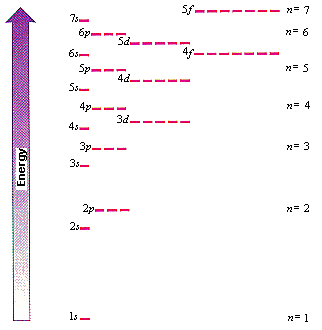 Configuração Absoluta
Projeção de Fischer
Procedimento!
Desenhe qualquer átomo (normalmente hidrogênio) ou par eletrônico implícito.




Gire a molécula para um lado arbitrário. Atenção!!!! Os grupos que estiverem para dentro do plano serão representados na “linha” vertical e os grupos para fora do plano estarão na linha horizontal. A melhor abordagem vai depender de cada caso. Para o exemplo:
45
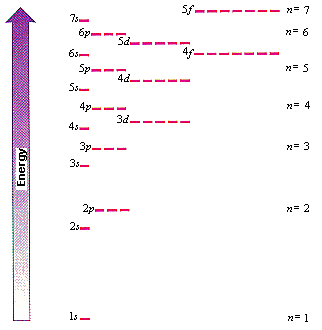 Configuração Absoluta
Projeção de Fischer
Procedimento!
Desenhe com linhas simples.
46
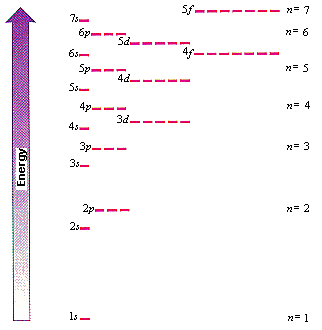 Configuração Absoluta
Projeção de Fischer
Procedimento!
Desenhe com linhas simples.
47
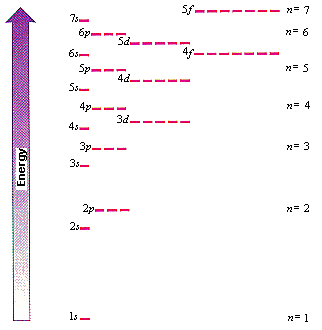 Configuração Absoluta
Projeção de Fischer
Procedimento!
Desenhe com linhas simples.




O próximo passo é colocar o grupo de menor prioridade (Hidrogênio no caso) em cima. Se trocamos a posição de dois átomos obtemos o enantiômero, logo, se fizermos isso duas vezes, voltamos ao original. Troque qualquer átomo que esteja em cima pelo de menor prioridade e depois troque qualquer outro par de átomos.
48
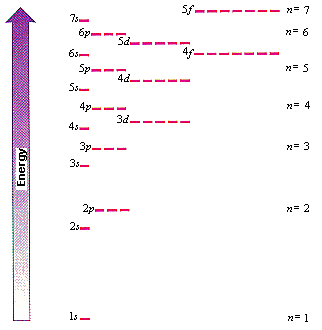 Configuração Absoluta
Projeção de Fischer
Procedimento!
Desenhe com linhas simples.




O próximo passo é colocar o grupo de menor prioridade (Hidrogênio no caso) em cima. Se trocamos a posição de dois átomos obtemos o enantiômero, logo, se fizermos isso duas vezes, voltamos ao original. Troque qualquer átomo que esteja em cima pelo de menor prioridade e depois troque qualquer outro par de átomos.
49
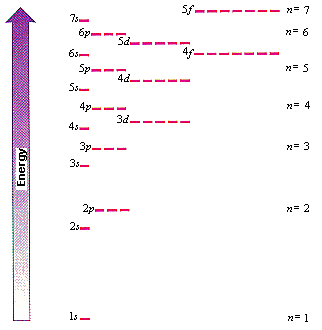 Configuração Absoluta
Projeção de Fischer
Quando houver mais do que um grupo, simplesmente faça um procedimento para cada centro.
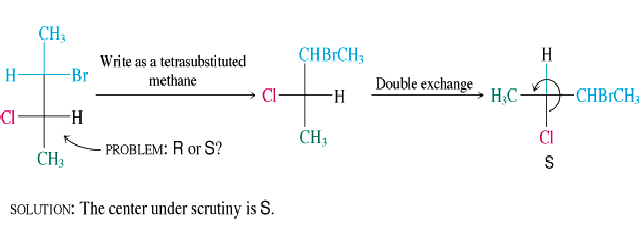 50
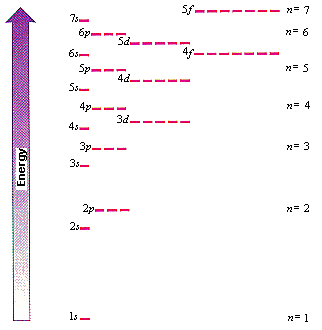 Configuração Absoluta
Projeção de Fischer
Exercício: Passe as moléculas da projeção de Natta (palitos) para Fisher (e vice versa) indicando se cada átomo quiral é R ou S.
51
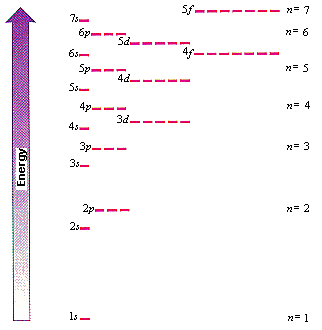 Configuração Absoluta
Compostos Meso
Um composto que contém mais de um centro estereogênico, mas é sobreponível à sua imagem especular é chamado de composto meso. Ele possui propriedades físicas diferentes dos enantiômeros, bem como da mistura racêmica.
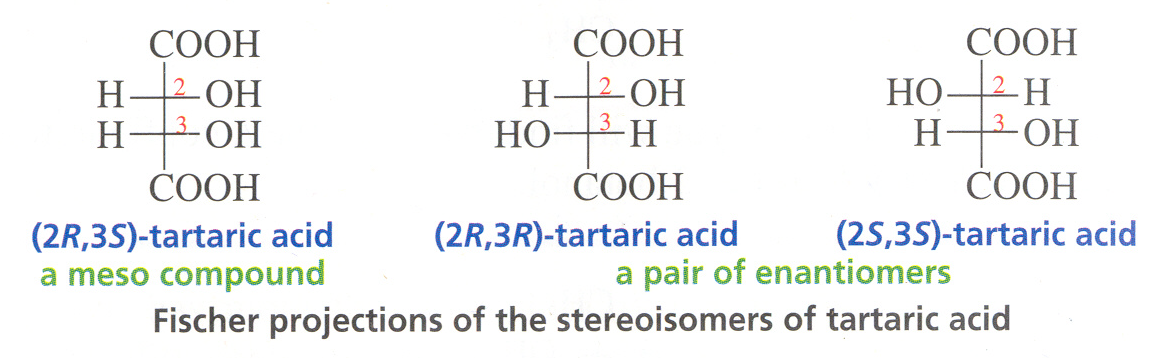 52
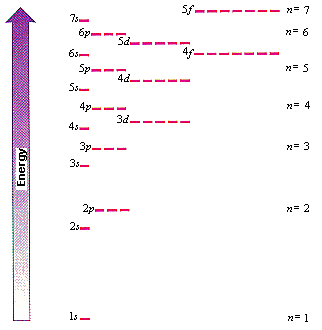 Configuração Absoluta
Compostos Meso
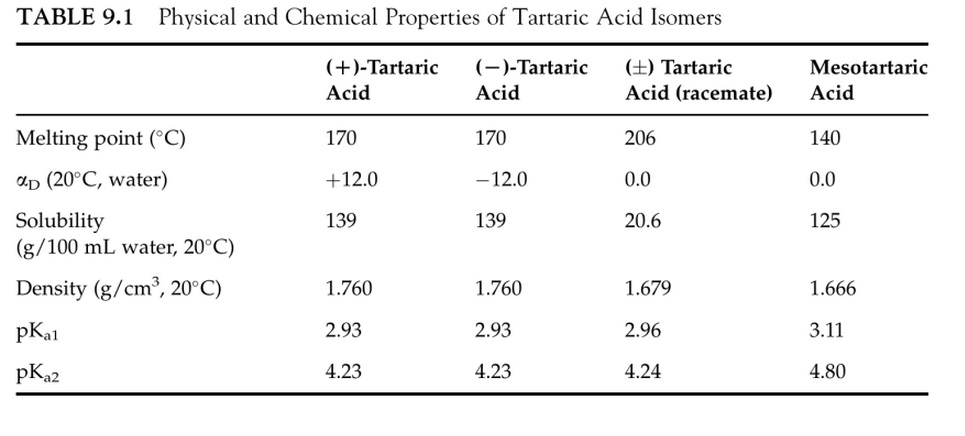 53
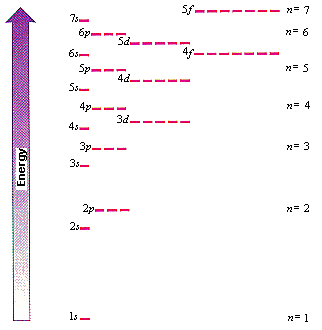 Configuração Absoluta
Compostos Meso
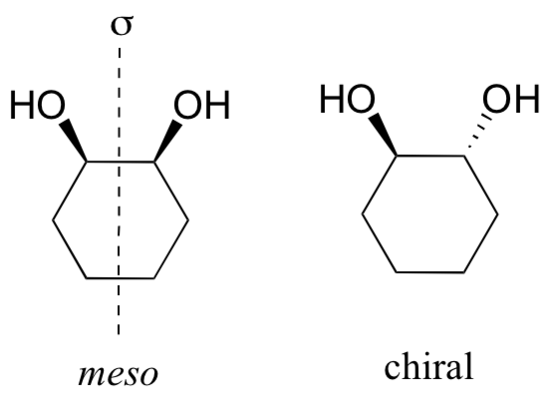 54
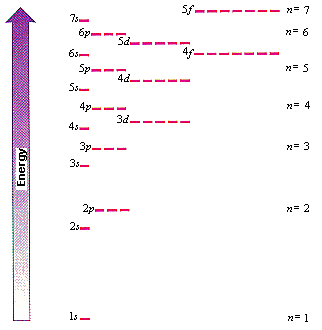 Configuração Absoluta
Compostos Meso
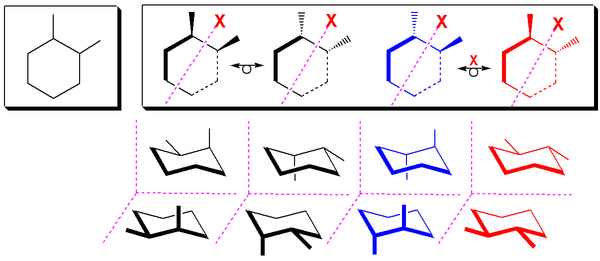 55
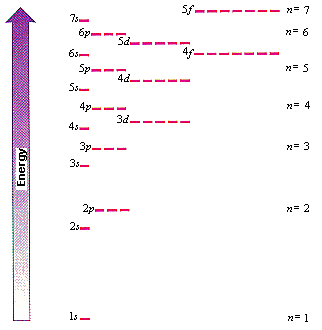 Configuração Absoluta
Compostos Meso
Exercício: Indique quais compostos são Meso.
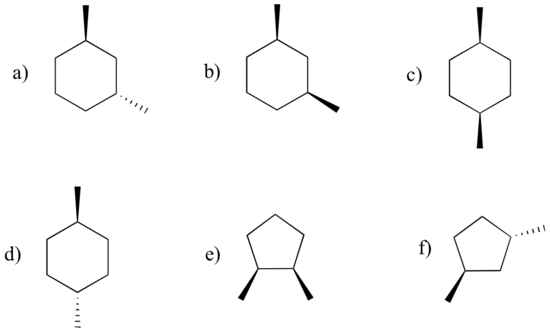 56
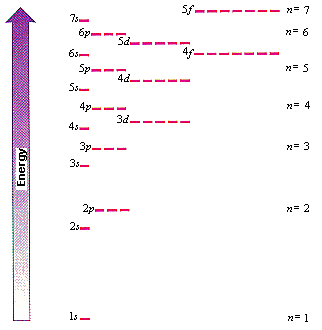 Quiralidade no mundo biológico
Aminoácidos e peptídeos
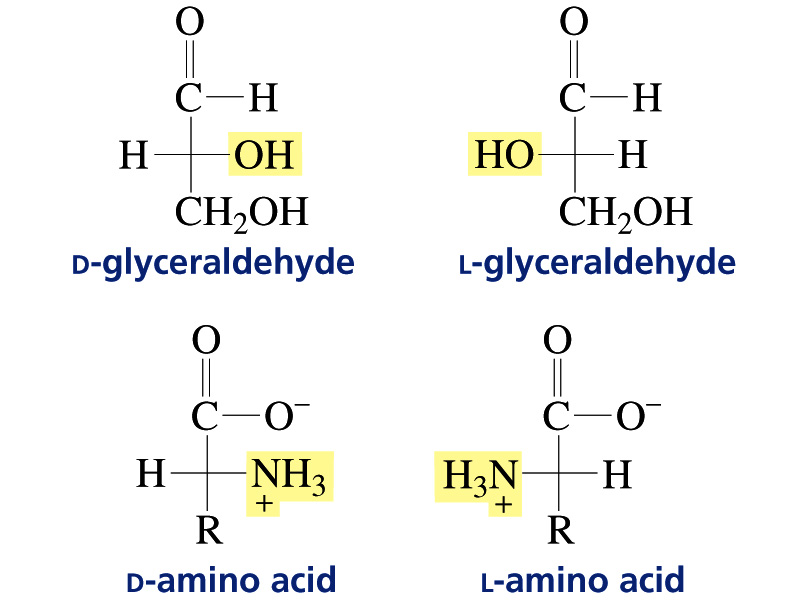 57
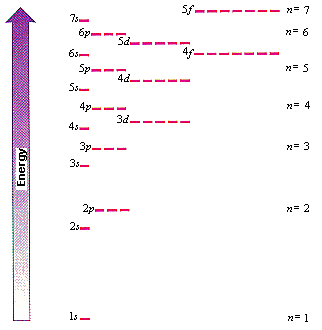 Quiralidade no mundo biológico
Aminoácidos e peptídeos
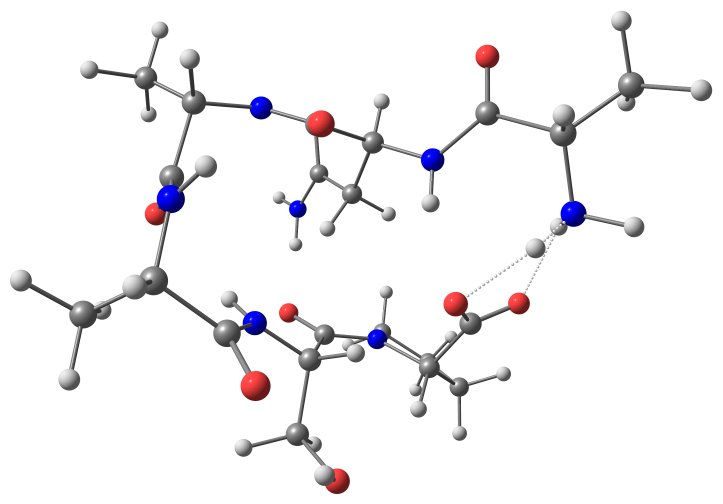 58
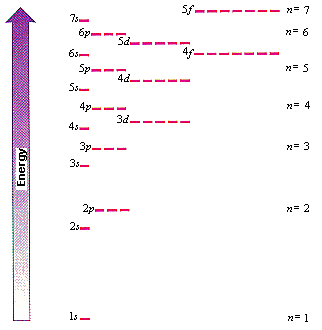 Quiralidade no mundo biológico
Aminoácidos e peptídeos
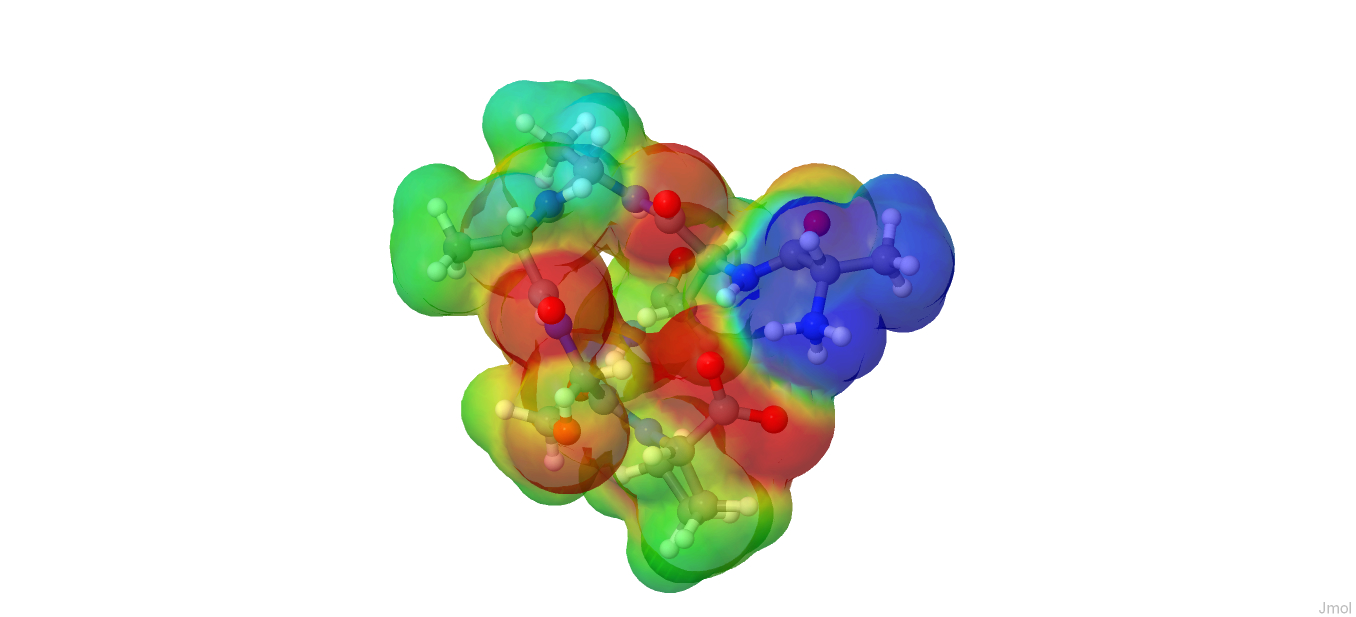 59
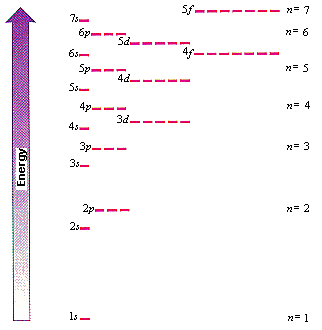 Quiralidade no mundo biológico
Aminoácidos e peptídeos
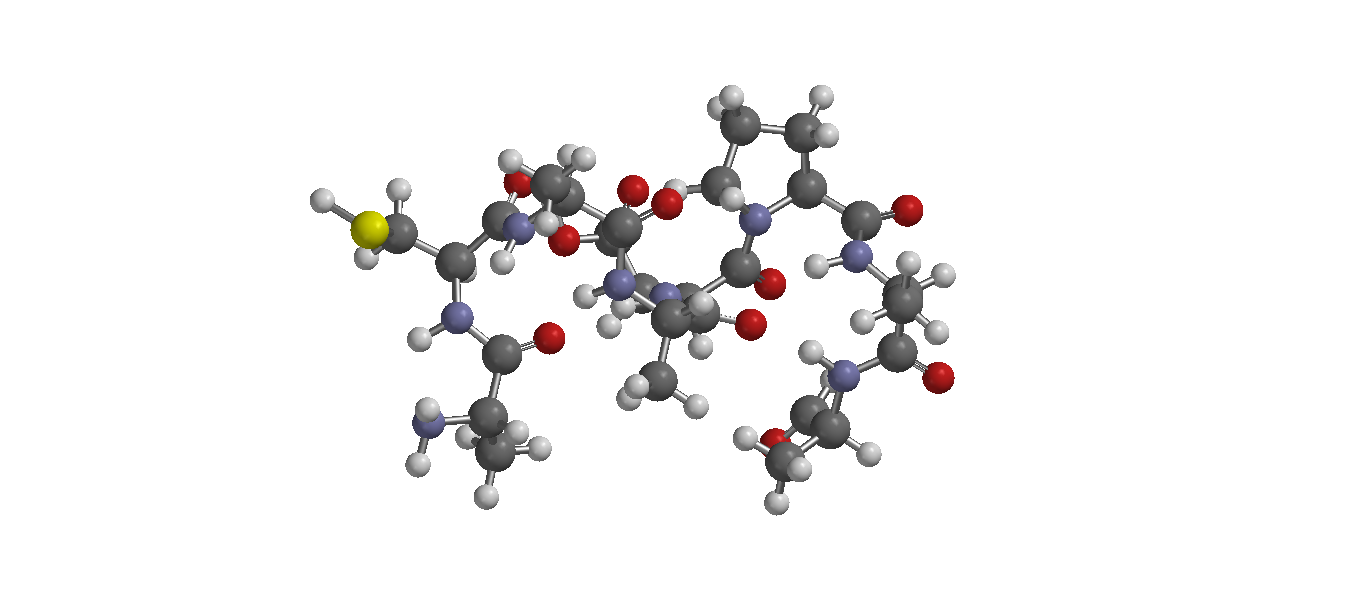 60
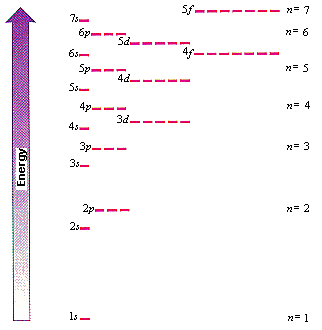 Quiralidade no mundo biológico
Aminoácidos e peptídeos
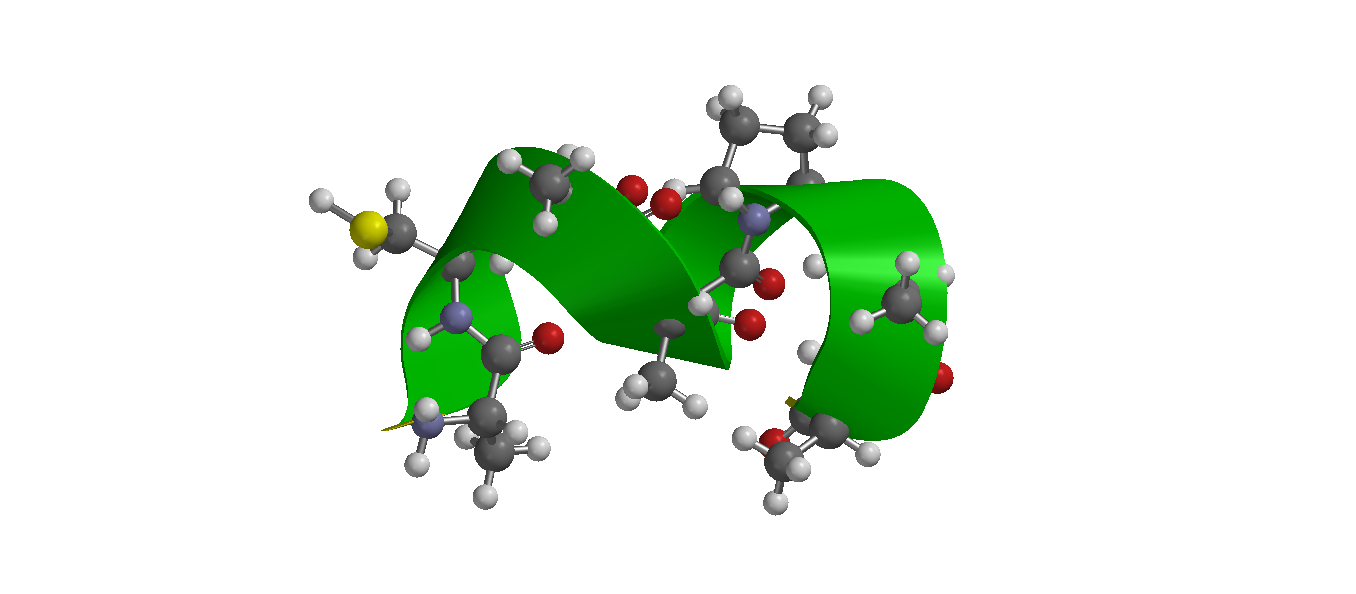 61
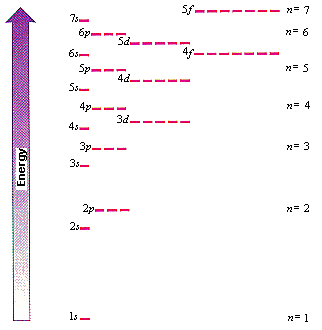 Quiralidade no mundo biológico
Aminoácidos e peptídeos
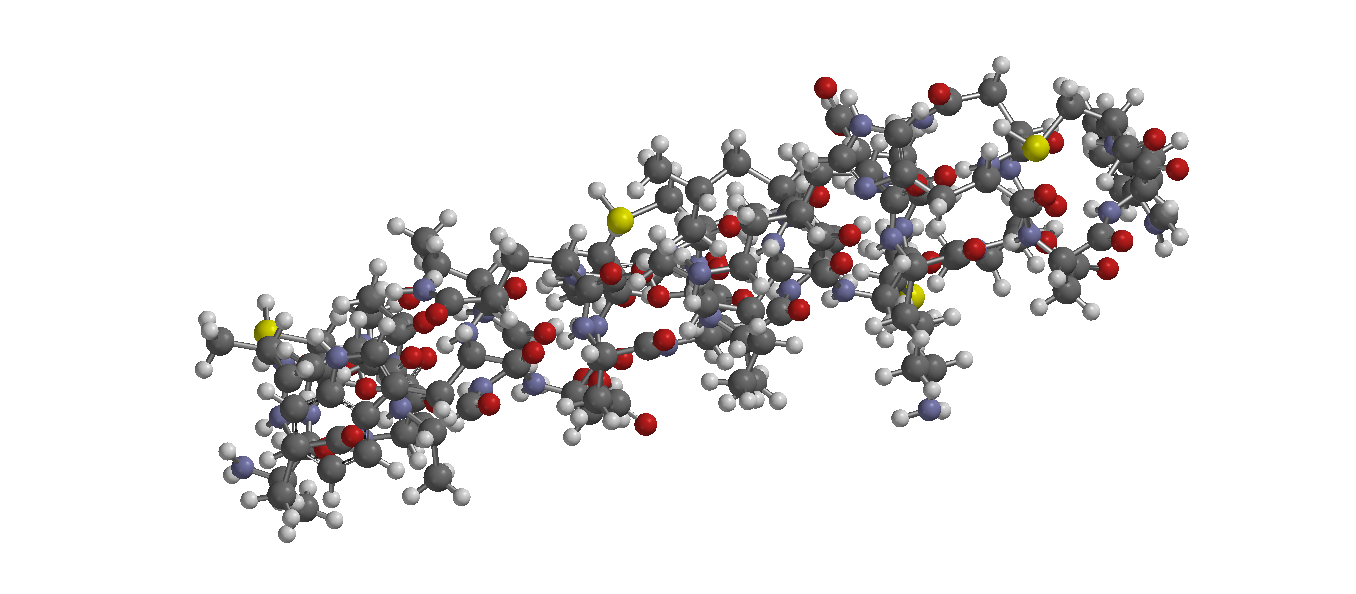 62
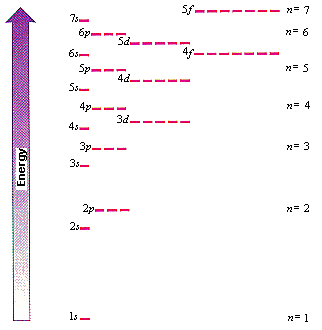 Quiralidade no mundo biológico
Aminoácidos e peptídeos
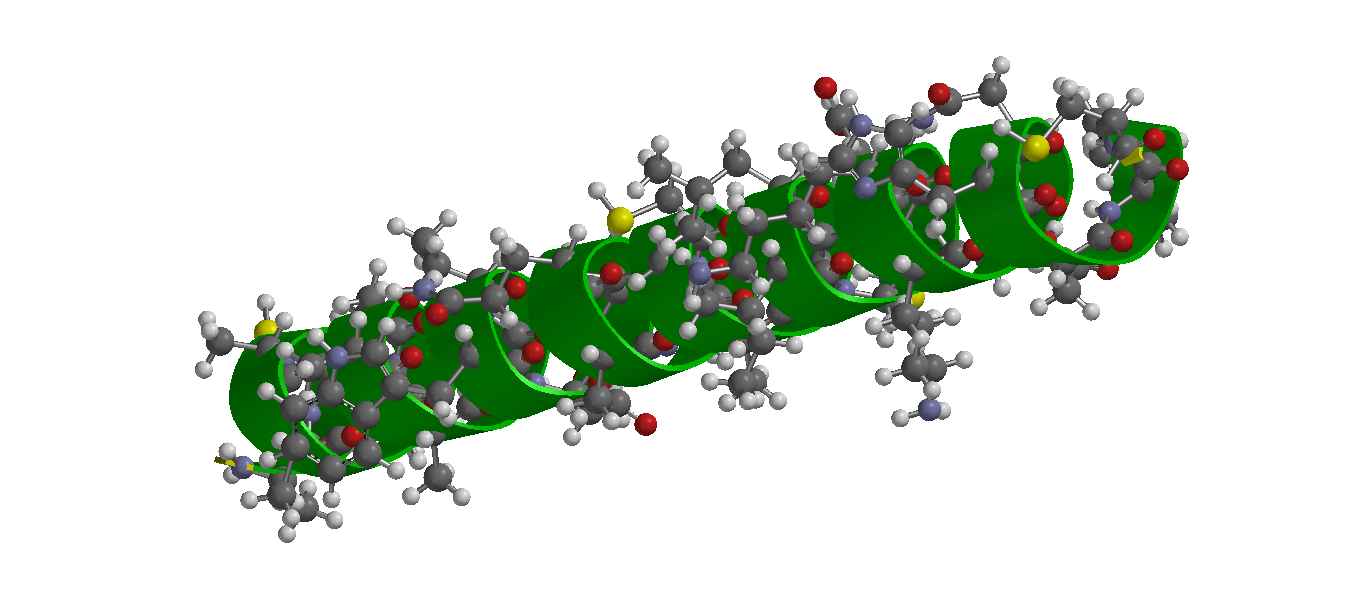 63
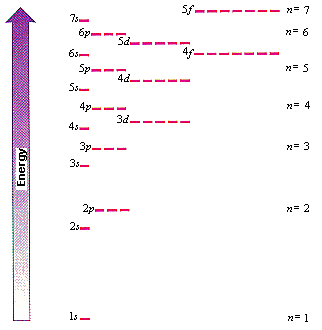 Quiralidade no mundo biológico
Aminoácidos e peptídeos
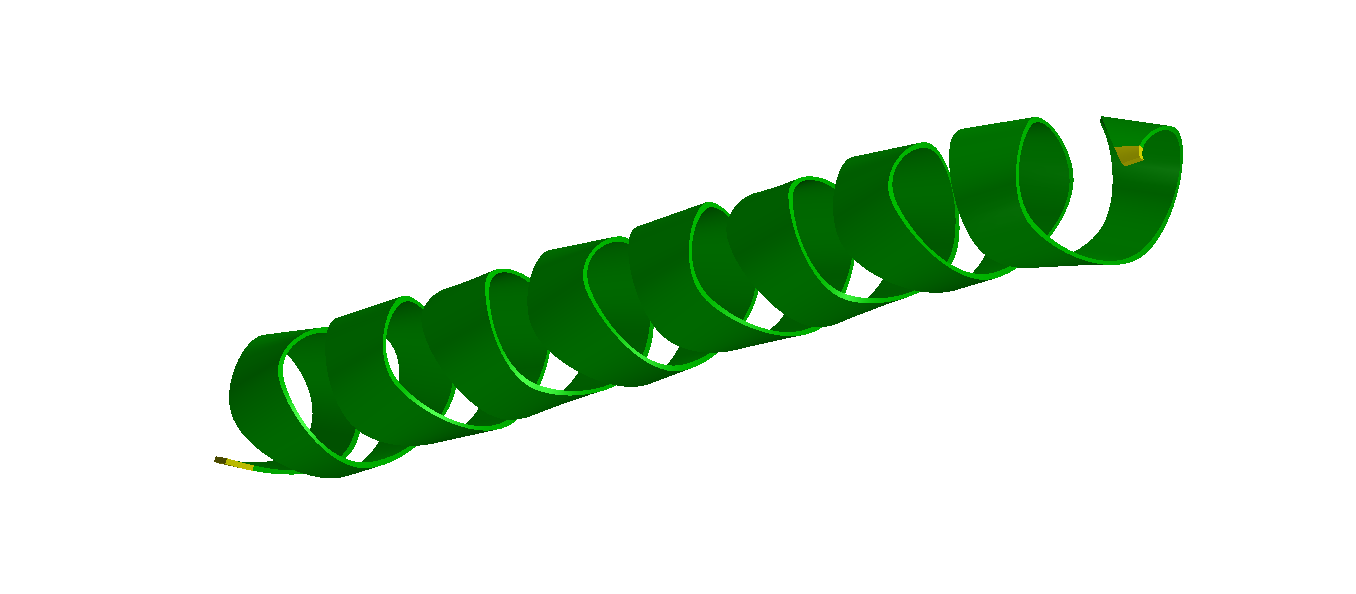 64
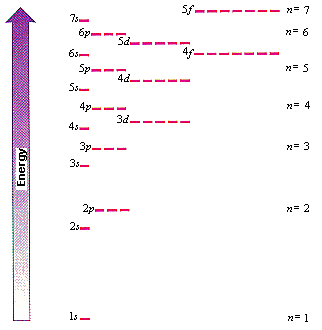 Quiralidade no mundo biológico
Aminoácidos e peptídeos
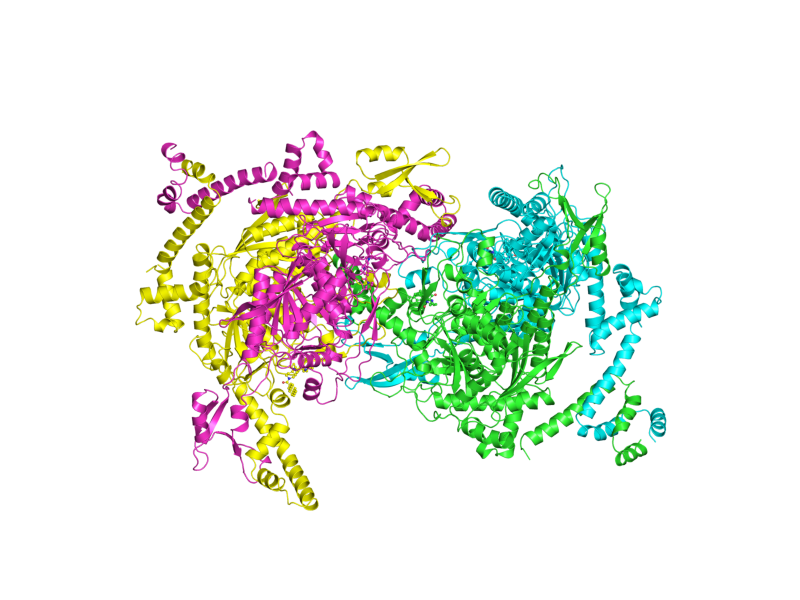 Acetyl-CoA carboxylase
65
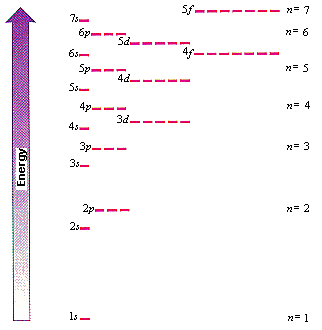 Quiralidade no mundo biológico
Carboidratos
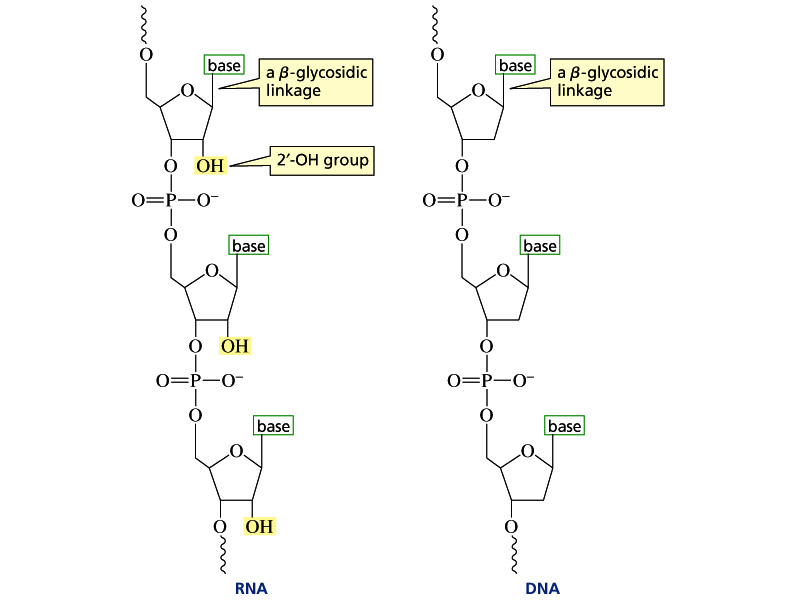 66
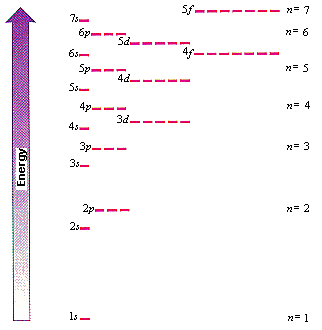 Quiralidade no mundo biológico
Consequências
Talidomida
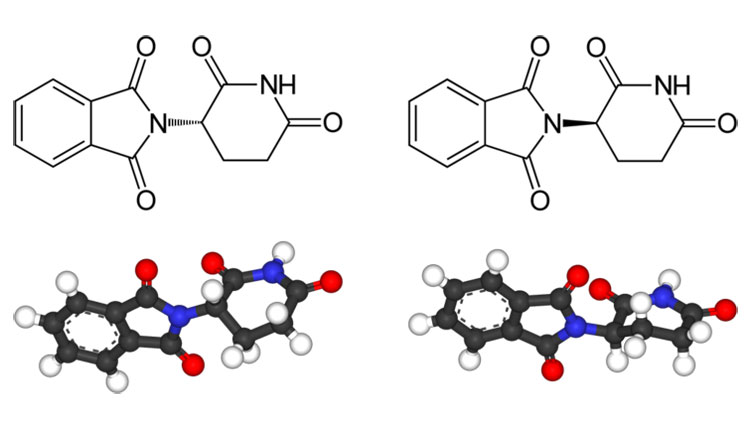 S-Talidomida (Teratogênico)
R-Talidomida (Sedativo)
67